Law & Grace: An OverviewJim McGowan, Th.D.Sugar Land Bible Church02-04-2018
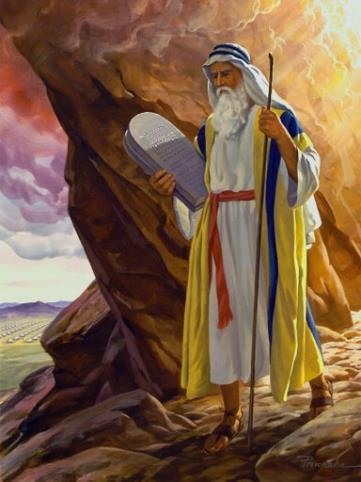 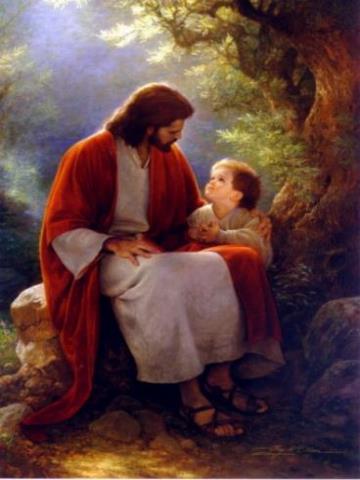 …but grace & truth were realized through Jesus Christ - John 1:17
For the Law was given through Moses…
Special thanks to Dr. Vern Peterman for access to his insights and resources.
Session 5 Outline
Review
Purpose, Aim, and Objective
Session 4
A Mountaintop Experience – Part 1 (Exo. 19:10-25)
General Information
Contrast & Comparison of Law & Grace
Conclusion
Session 5 Outline
Review
Purpose, Aim, and Objective
Session 4
A Mountaintop Experience – Part 1 (Exo. 19:10-25)
General Information
Contrast & Comparison of Law & Grace
Conclusion
Law & Grace
OUR PURPOSE, AIM AND OBJECTIVE
…is to Compare and Contrast Law and Grace so as to properly understand these two important themes and how they are related to the life of the New Testament Believer.
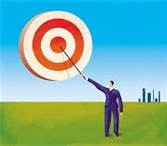 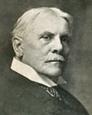 C. I. SCOFIELD, D. D.
The Grace of God, The Fundamentals Vol. 3, Chapter VII, p. 98
We have, most of us, been reared and now live under the influence of Galatianism. Protestant theology, alas, is for the most part, thoroughly Galatianized, in that neither law nor grace are given their distinct and separated places, as in the counsels of God, but are mingled together in one incoherent system. The law is no longer, as in the Divine intent, a ministration of death (2 Cor. 3:7), of cursing (Gal. 3:10), of conviction (Rom. 3:19), because we are taught that we must try to keep it, and that by Divine help we may. Nor, on the other hand, does grace bring us blessed deliverance from the dominion of sin, for we are kept under the law as a rule of life despite the plain declaration, “Sin shall not have dominion over you: for ye are not under the law, but under grace” (Rom. 6:14).
Session 5 Outline
Review
Purpose, Aim, and Objective
Session 4
A Mountaintop Experience – Part 1 (Exo. 19:10-25)
General Information
Contrast & Comparison of Law & Grace
Conclusion
Law & Grace: Lesson 4 Review
“Do not come near…!”
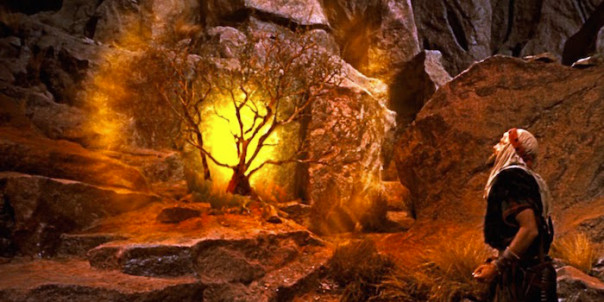 “…Then Moses hid his face, for he was afraid 
to look at God.” Exodus 3:5-6
[Speaker Notes: “Do not come near…!”
“…Then Moses hid his face, for he was afraid to look at God.” Exodus 3:5-6

COMPARE THIS TO WHAT IS WRITTEN IN THE BOOK OF HEBREWS…WRITTEN TO BELIEVING JEWS!!!]
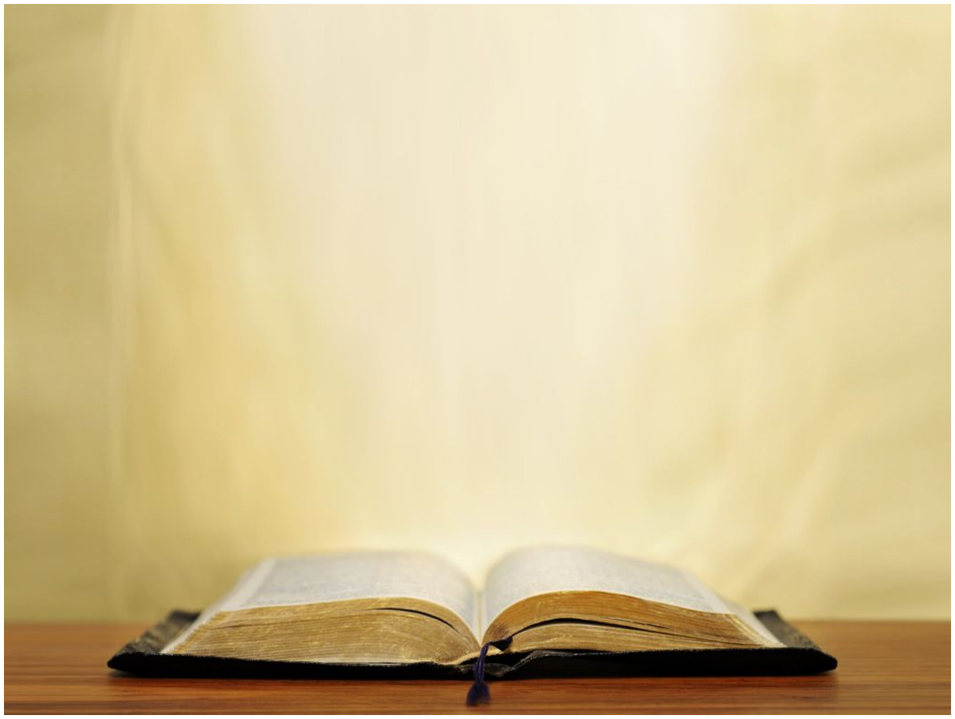 Hebrews 4:16
Therefore let us draw near with confidence to the throne of grace, so that we may receive mercy and find grace to help in time of need.
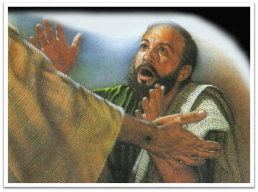 [Speaker Notes: Hebrews 4:16 (NASB95) - Therefore let us draw near with confidence to the throne of grace, so that we may receive mercy and find grace to help in time of need.]
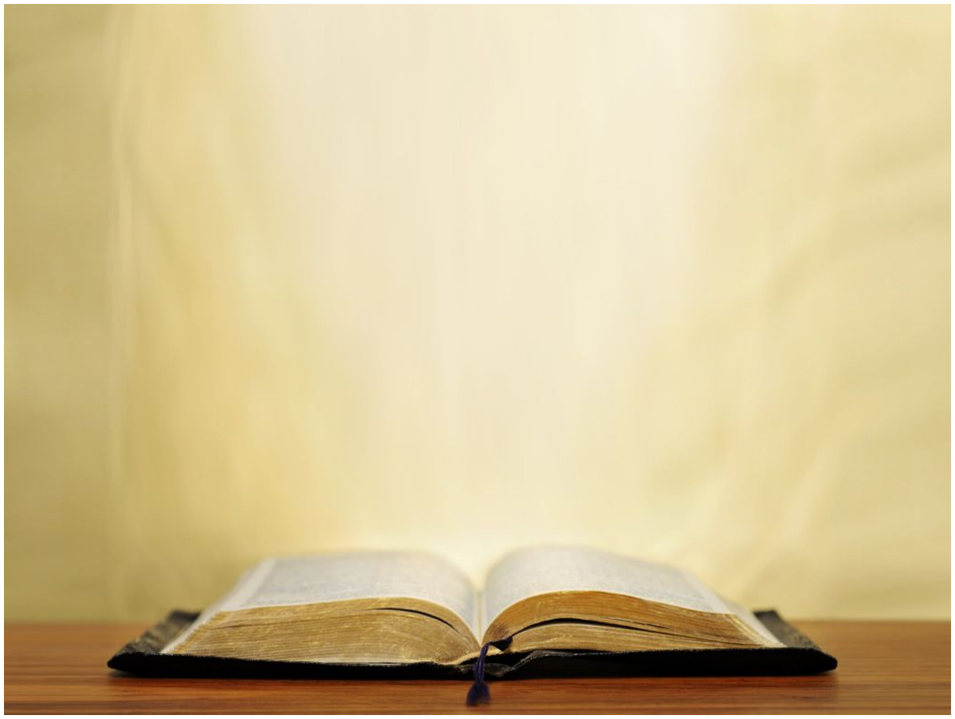 Hebrews 7:19
(for the Law made nothing perfect), and on the other hand there is a bringing in of a better hope, through which we draw near to God.
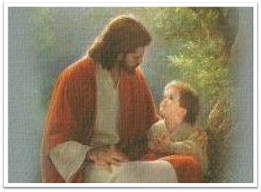 [Speaker Notes: Hebrews 7:19 (NASB95) - (for the Law made nothing perfect), and on the other hand there is a bringing in of a better hope, through which we draw near to God.]
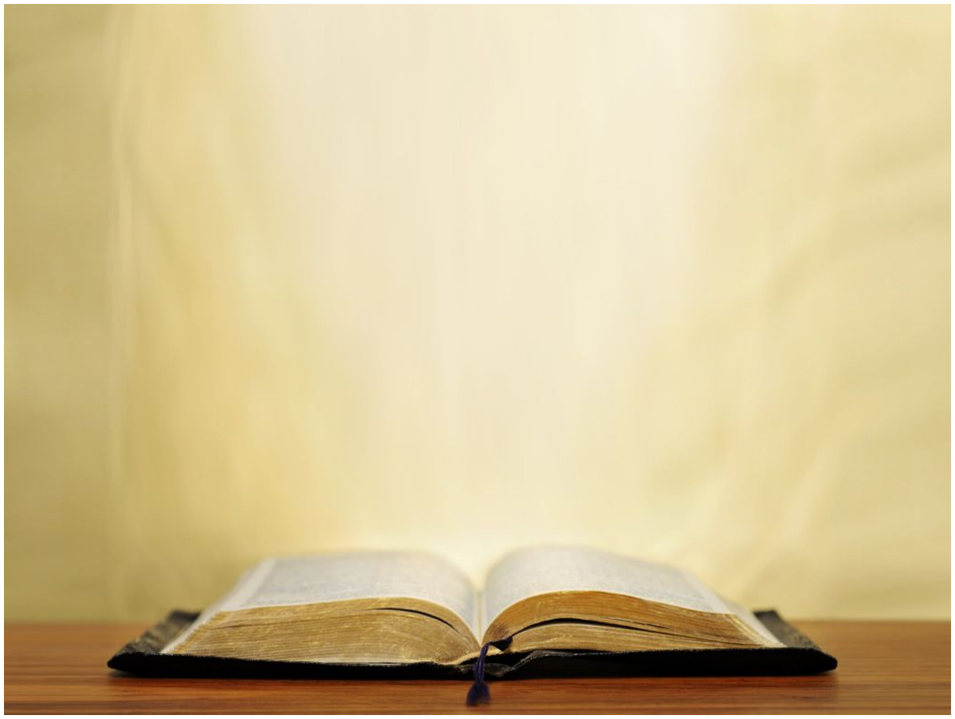 Hebrews 7:25
Therefore He is able also to save forever those who draw near to God through Him, since He always lives to make intercession for them. (cf. Heb. 10:1; 22)
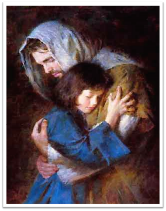 [Speaker Notes: Hebrews 7:25 (NASB95) - Therefore He is able also to save forever those who draw near to God through Him, since He always lives to make intercession for them. (cf. Heb. 10:1; 22)]
Law & Grace: Lesson 4 Review
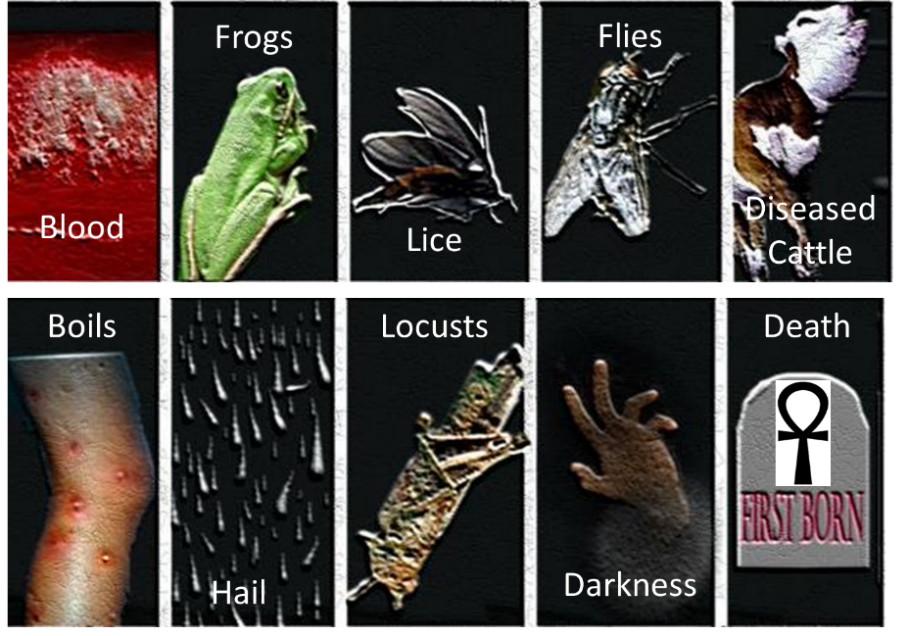 Law & Grace: Lesson 4 Review
GET OUT OF DODGE!
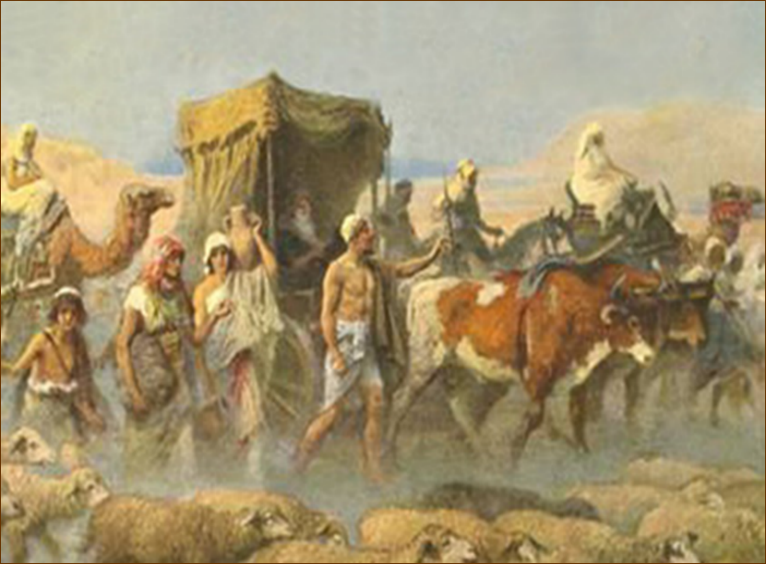 Law & Grace: Lesson 4 Review
THE NILE DELTA AND LAND OF GOSHEN
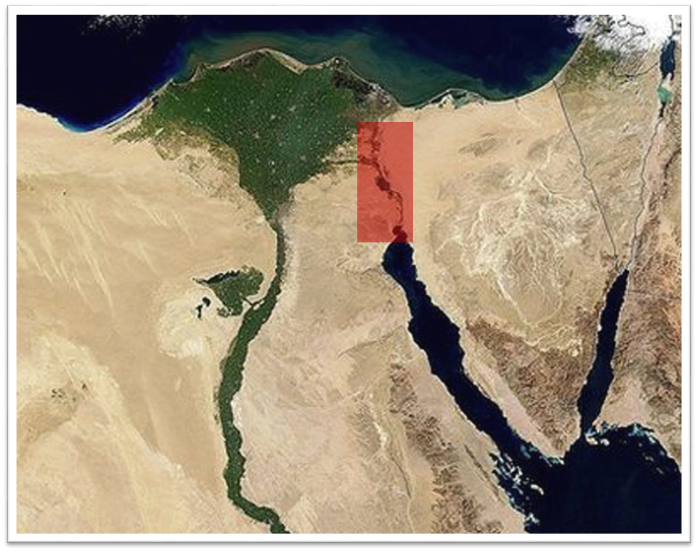 Law & Grace: Lesson 4 Review
POSSIBLE EXODUS ROUTES
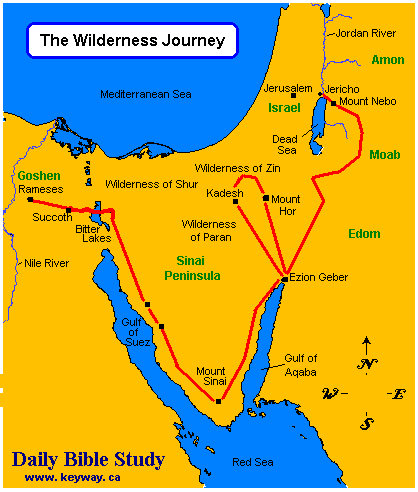 Law & Grace: Lesson 4 Review
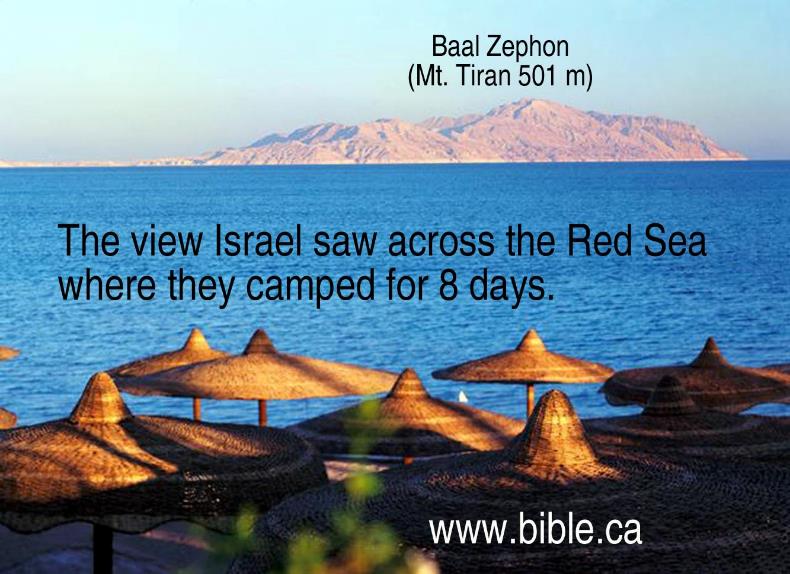 Law & Grace: Lesson 4 Review
WHAT WERE WE THINKING?
‘Then the Egyptians took up the pursuit…’ Exo. 14:23
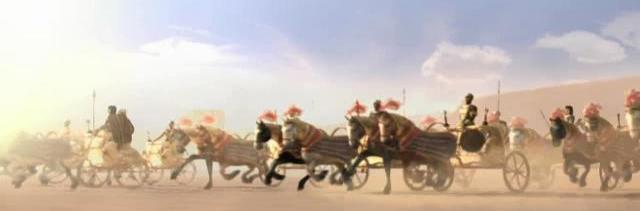 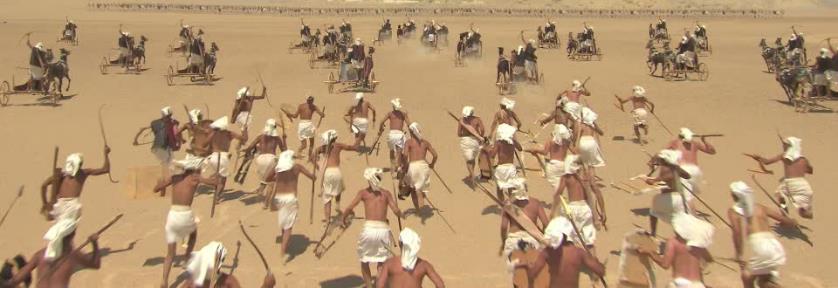 Law & Grace: Lesson 4 Review
Cloud by Day
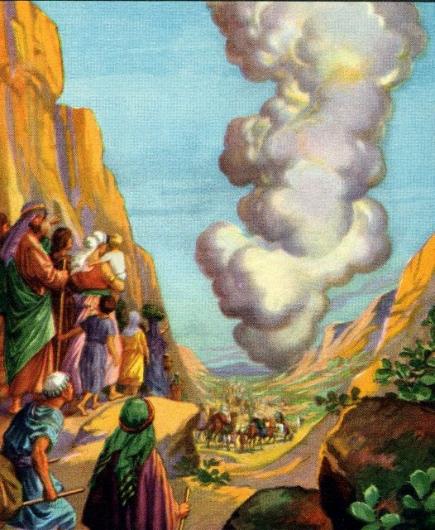 Law & Grace: Lesson 4 Review
Pillar of Fire by Night
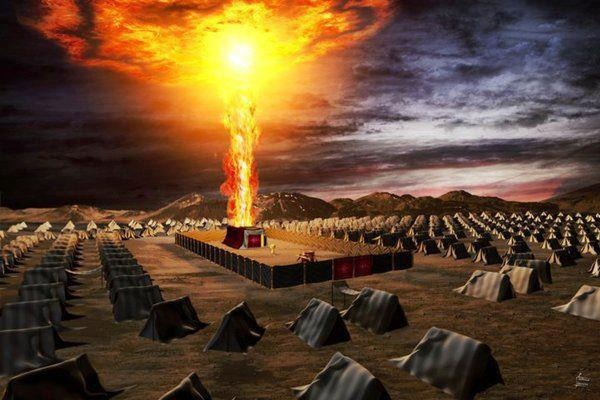 Law & Grace: Lesson 4 Review
Pillar of Fire by Night
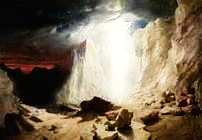 IF REPRESENTING THE SHEKINAH IT MIGHT HAVE LOOKED SOMETHING LIKE THIS…
Law & Grace: Lesson 4 Review
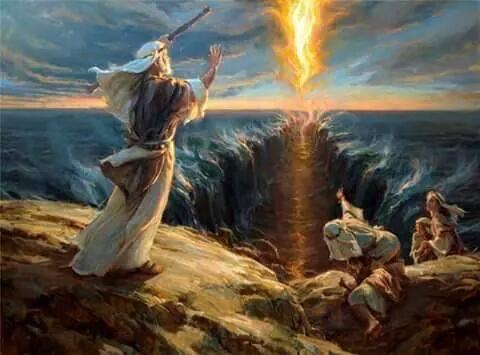 Law & Grace: Lesson 4 Review
Nighttime Crossing of the Red Sea (Exo. 14:19–25)
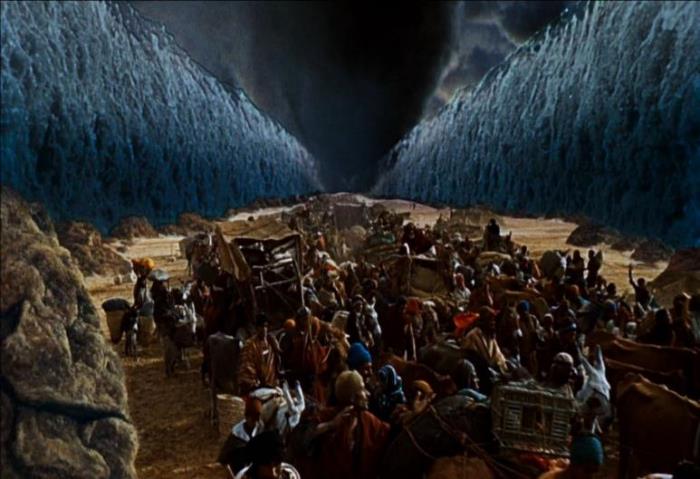 Law & Grace: Lesson 4 Review
Nighttime Crossing of the Red Sea (Exo. 14:19–25)
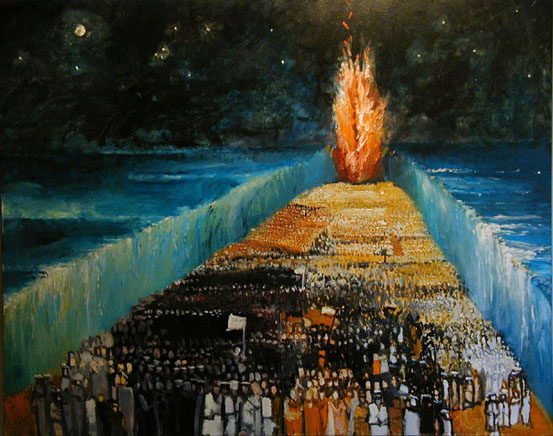 Law & Grace: Lesson 4 Review
SEEN NEVERMORE!
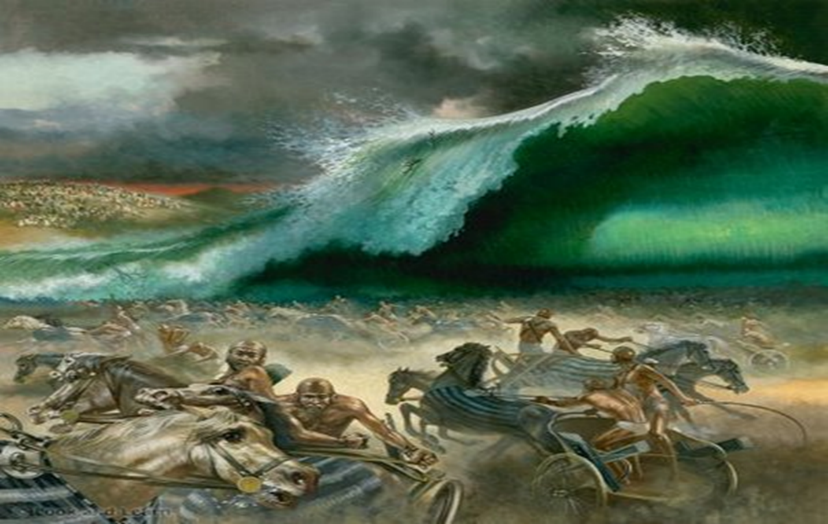 Law & Grace: Lesson 4 Review
EXODUS 15:1-21
THE SONGS OF MOSES AND MIRIAM
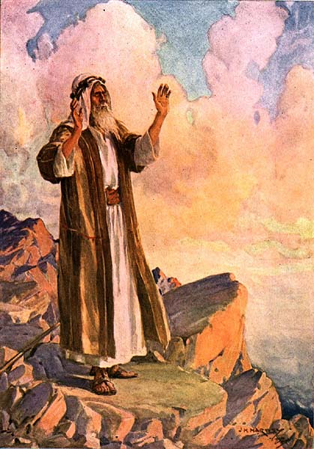 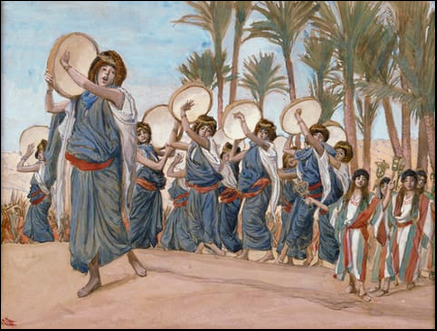 Law & Grace: Lesson 4 Review
ISRAEL or the CHURCH
Law & Grace: Lesson 4 Review
Law & Grace: Lesson 4 Review
Death to life for Israel
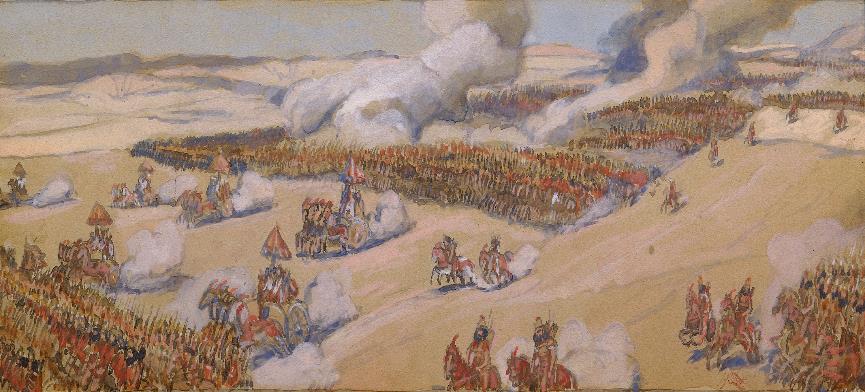 The principle of death to life was lived out PHYSICALLY for Israel as God brought them from certain death to miraculously preserved life.
Law & Grace: Lesson 4 Review
Death to life for Us
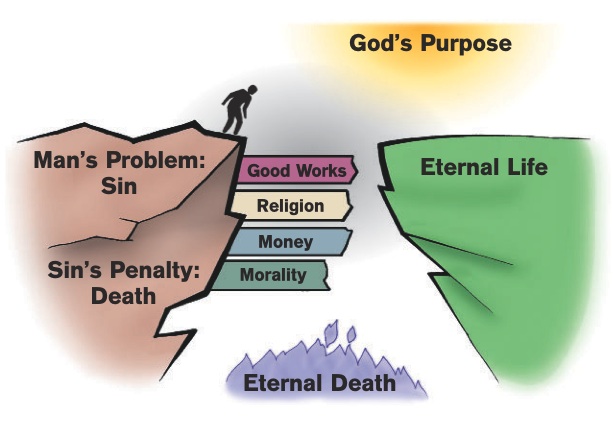 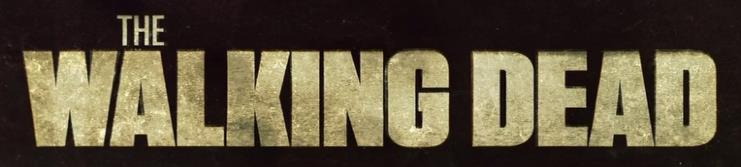 Law & Grace: Lesson 4 Review
Death to life for Us
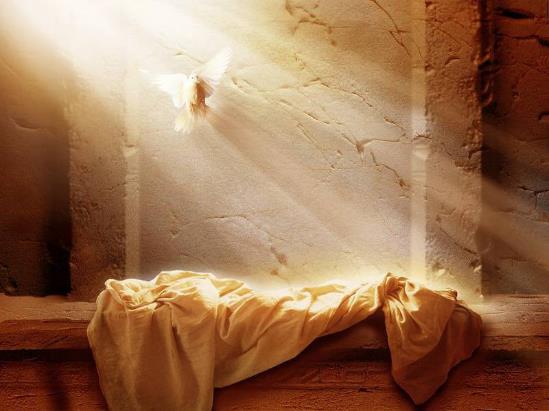 The principle of death to life was carried out SPIRITUALLY for us as God brought us from spiritual death to Christ’s resurrection life.
[Speaker Notes: The moment we believed we were identified with (joined to) Christ in His Death, Burial, Resurrection, Ascension, and Seating in Heaven.
Christ is righteous. The moment we believed we were given Christ’s righteousness which is unchangeable and eternal. Righteousness is right standing with God.
The moment we believed we were positionally “in Christ”, a New Man with a New Nature.
The principle of death to life was carried out SPIRITUALLY for us as God brought us from spiritual death to Christ’s very own resurrection life.]
Law & Grace: Lesson 4 Review
Death was SEPARATION for Israel
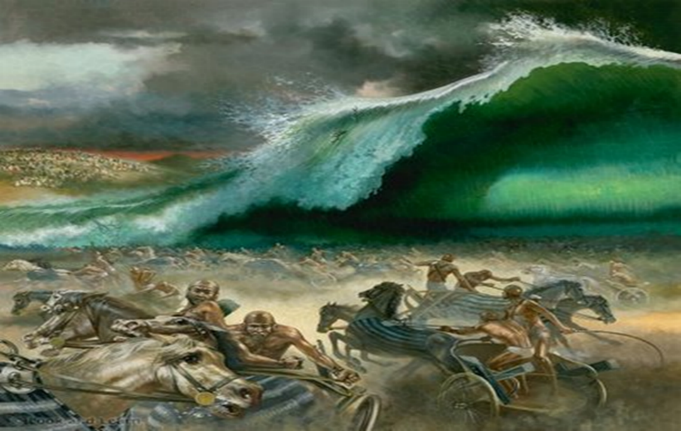 So by the death of the Egyptians God made a physical separation between Egypt and Israel.
Law & Grace: Lesson 4 Review
Death is SEPARATION for Us
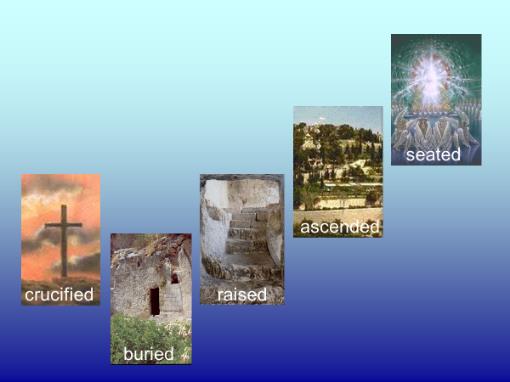 So being “dead unto” and similar terms means for us to be “dead in relationship to” the sin nature, the Law and the world.
Law & Grace: Lesson 4 Review
Law & Grace: Lesson 4 Review
God’s External & Visible Presence with Israel
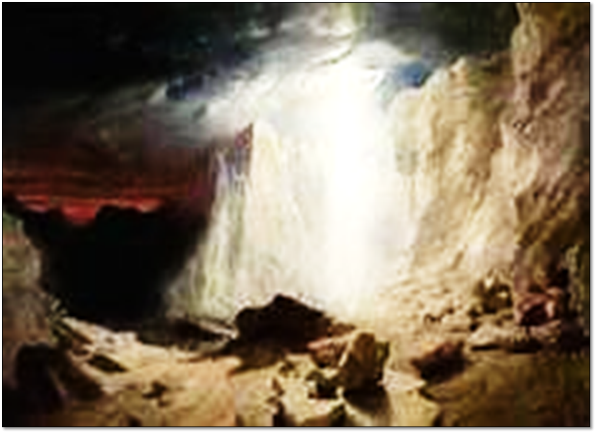 So the Israelites always had a visible reminder of God’s presence in the wilderness.
Law & Grace: Lesson 4 Review
God’s Internal & Invisible Presence with Us
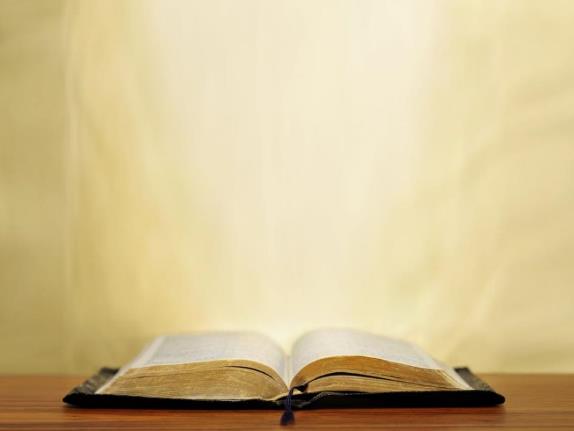 1 Corinthians 3:16 
Do you not know that you are a temple of God and that the Spirit of God dwells in you?
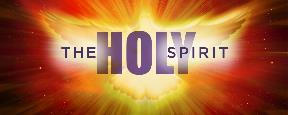 So we have an Internal and Invisible reminder of God’s constant presence, wherever we go.
END OF REVIEW
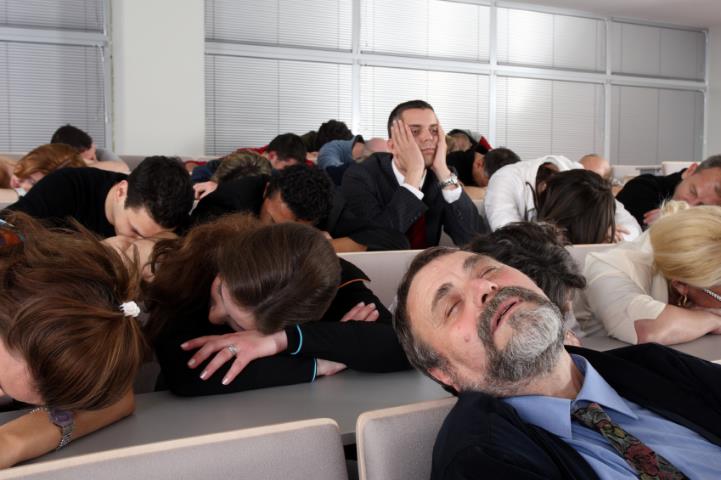 FINALLY
Session 5 Outline
Review
Purpose, Aim, and Objective
Session 4
A Mountaintop Experience – Part 1 (Exo. 19:10-25)
General Information
Contrast & Comparison of Law & Grace
Conclusion
Law & Grace: Lesson 4 Review
A Mountaintop Experience – Part 1
Exodus 19:10-25
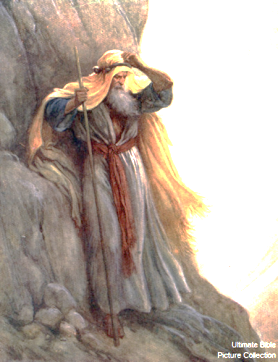 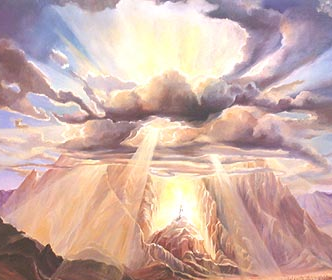 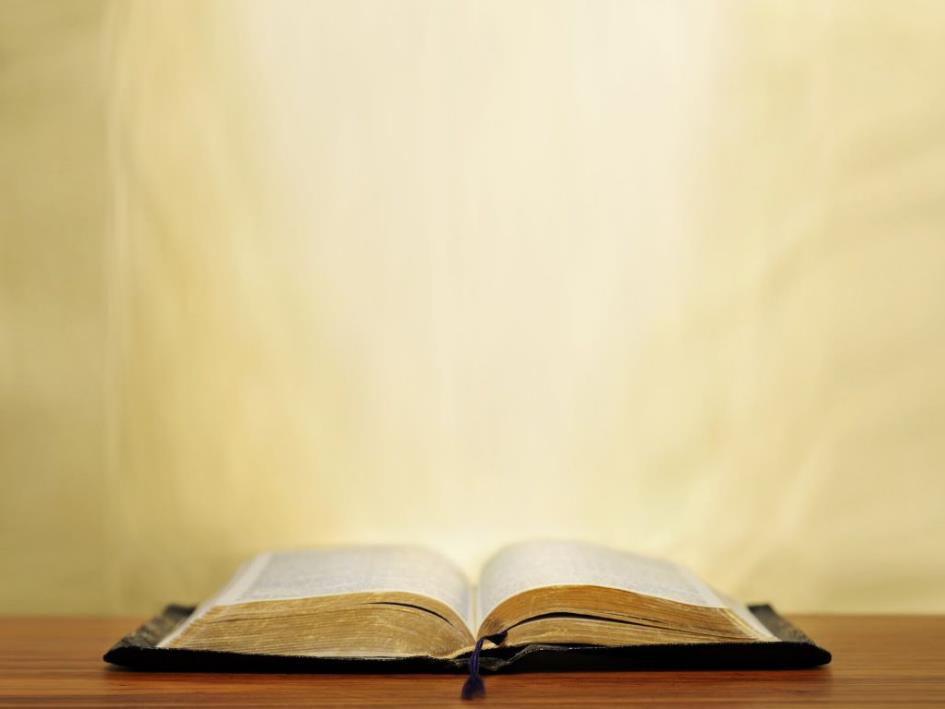 Exodus 19:10–14a
10 The Lord also said to Moses, “Go to the people and consecrate them today and tomorrow, and let them wash their garments; 11 and let them be ready for the third day, for on the third day the Lord will come down on Mount Sinai in the sight of all the people. 12 “You shall set bounds for the people all around, saying, ‘Beware that you do not go up on the mountain or touch the border of it; whoever touches the mountain shall surely be put to death. 13 ‘No hand shall touch him, but he shall surely be stoned or shot through; whether beast or man, he shall not live.’ When the ram’s horn sounds a long blast, they shall come up to the mountain.” 14 So Moses went down from the mountain to…
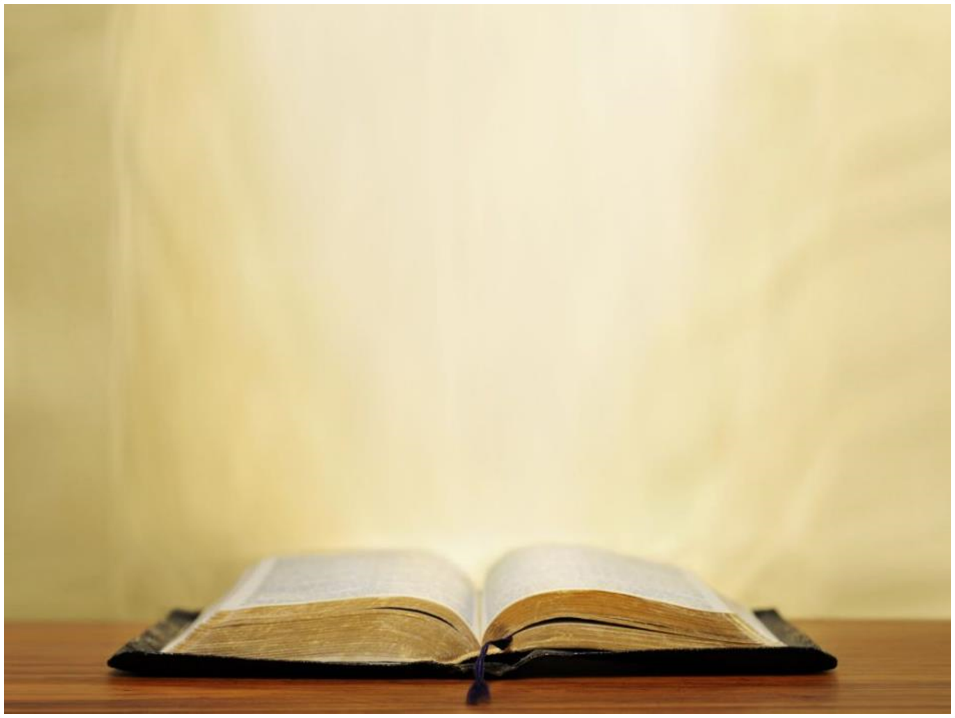 Exodus 19:14b–19a
…the people and consecrated the people, and they washed their garments. 15 He said to the people, “Be ready for the third day; do not go near a woman.”  16 So it came about on the third day, when it was morning, that there were thunder and lightning flashes and a thick cloud upon the mountain and a very loud trumpet sound, so that all the people who were in the camp trembled. 17 And Moses brought the people out of the camp to meet God, and they stood at the foot of the mountain. 18 Now Mount Sinai was all in smoke because the Lord descended upon it in fire; and its smoke ascended like the smoke of a furnace, and the whole mountain quaked violently. 19 When the . . .
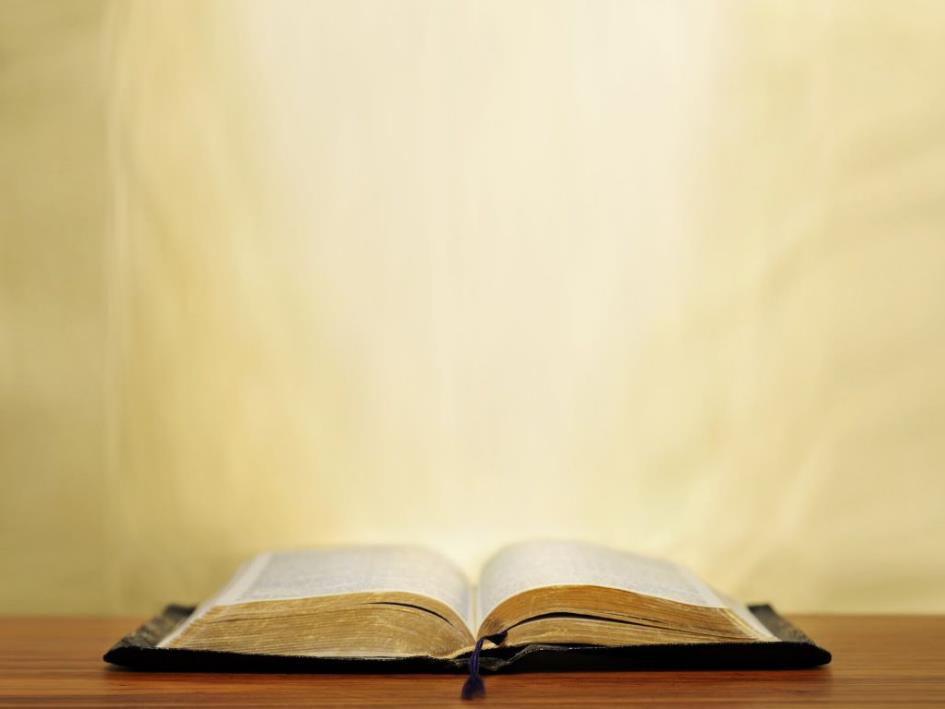 Exodus 19:19b–24a
…sound of the trumpet grew louder and louder, Moses spoke and God answered him with thunder. 20 The Lord came down on Mount Sinai, to the top of the mountain; and the Lord called Moses to the top of the mountain, and Moses went up… 21 Then the Lord spoke to Moses, “Go down, warn the people, so that they do not break through to the Lord to gaze, and many of them perish. 22 “Also let the priests who come near to the Lord consecrate themselves, or else the Lord will break out against them.” 23 Moses said to the Lord, “The people cannot come up to Mount Sinai, for You warned us, saying, ‘Set bounds about the mountain and consecrate it.’ ” 24 Then the Lord said to…
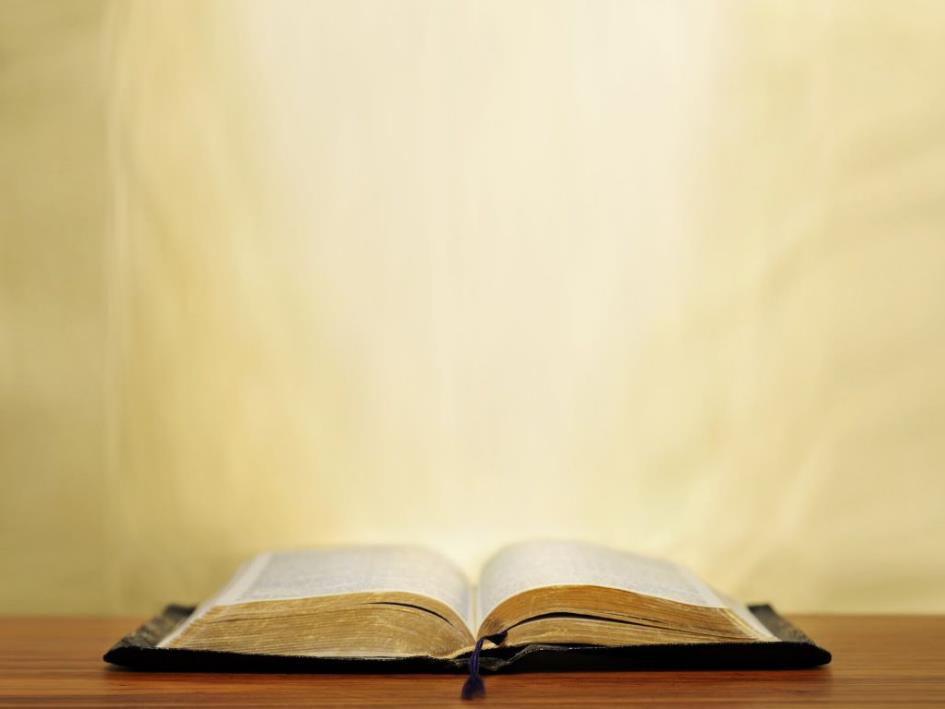 Exodus 19:24b–25
…him, “Go down and come up again, you and Aaron with you; but do not let the priests and the people break through to come up to the Lord, or He will break forth upon them.” 25 So Moses went down to the people and told them.
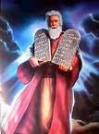 Session 5 Outline
Review
Purpose, Aim, and Objective
Session 4
A Mountaintop Experience – Part 1 (Exo. 19:10-25)
General Information
Contrast & Comparison of Law & Grace
Conclusion
Law & Grace: Lesson 4 Review
Mt. Sinai
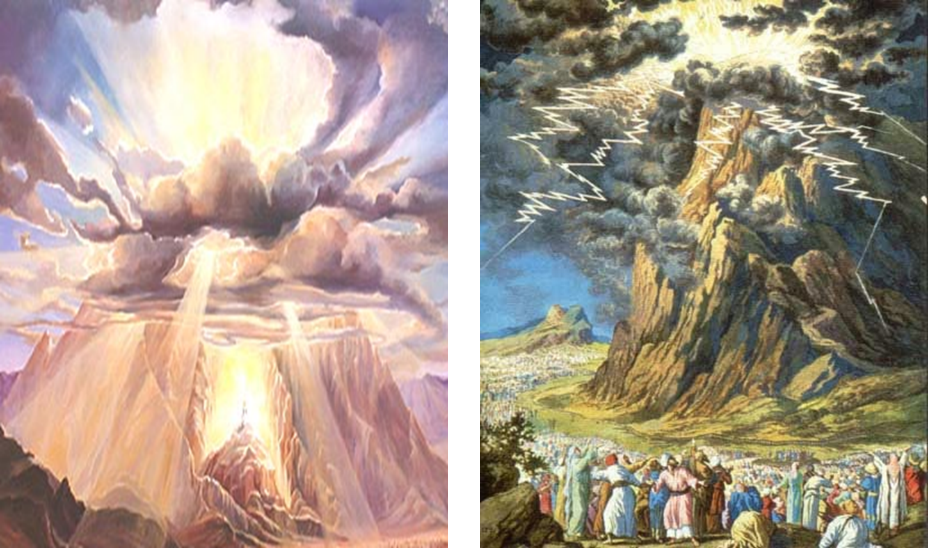 Law & Grace: Lesson 5 A Mountaintop Experience – Part 1
Moses on the Mountain
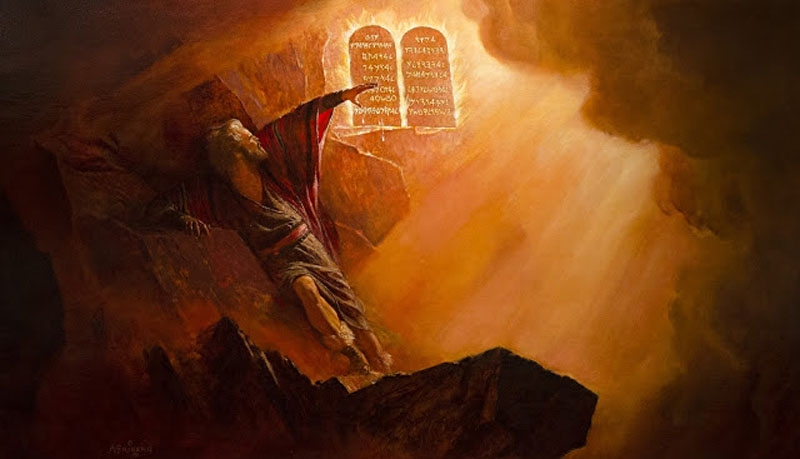 Law & Grace: Lesson 5 A Mountaintop Experience – Part 1
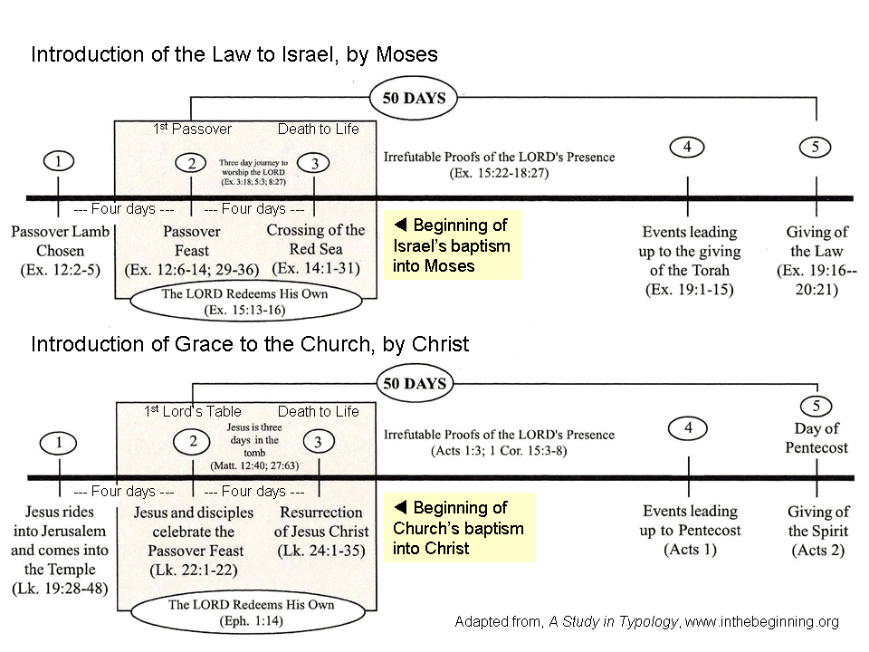 Law & Grace: Lesson 4 Review
Mt. Sinai
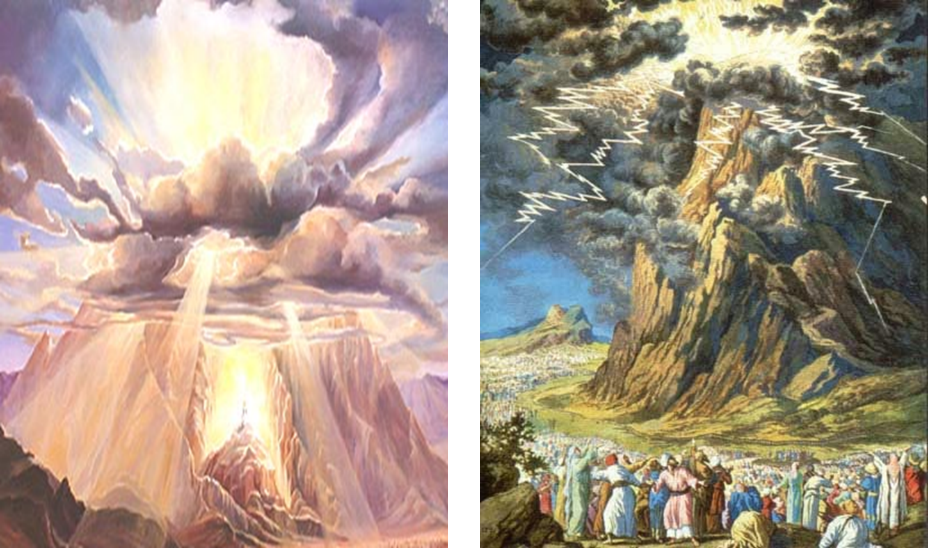 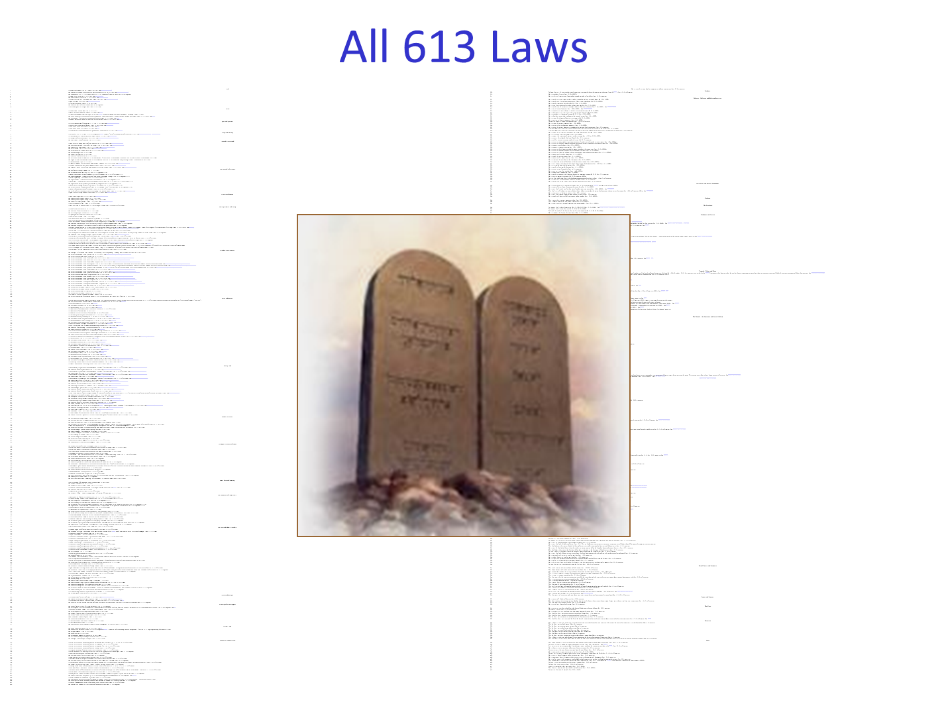 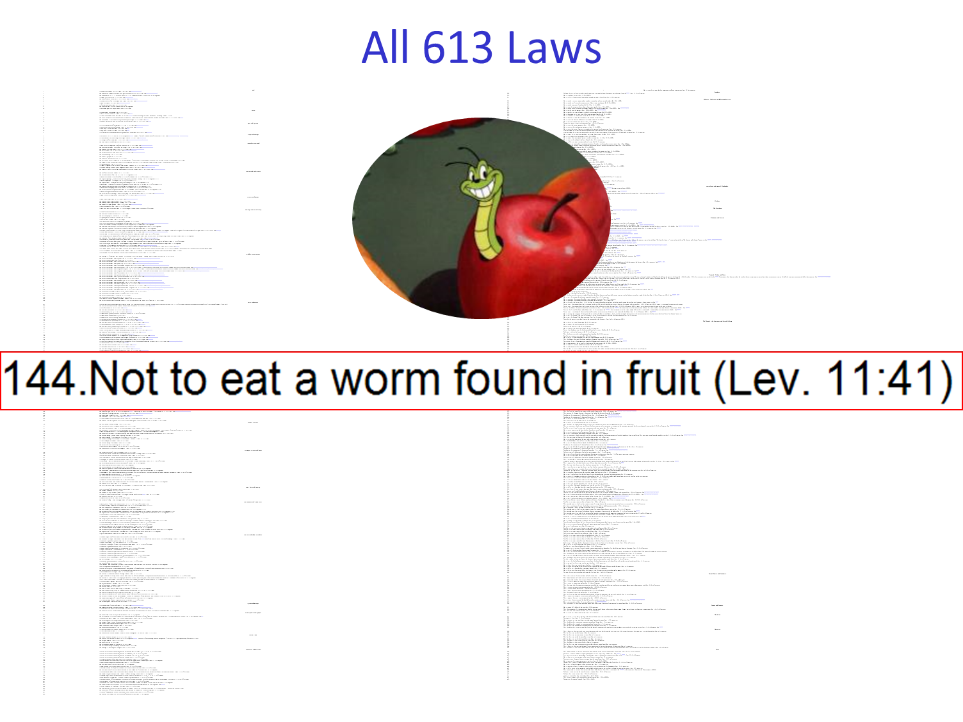 Session 5 Outline
Review
Purpose, Aim, and Objective
Session 4
A Mountaintop Experience – Part 1 (Exo. 19:10-25)
General Information
Contrast & Comparison of Law & Grace
Conclusion
Law & Grace: Lesson 5 A Mountaintop Experience – Part 1
Consecration – who does it?
To consecrate is to set apart & dedicate for a holy purpose…
Law & Grace: Lesson 5 A Mountaintop Experience – Part 1
Under the Law: Your Responsibility!
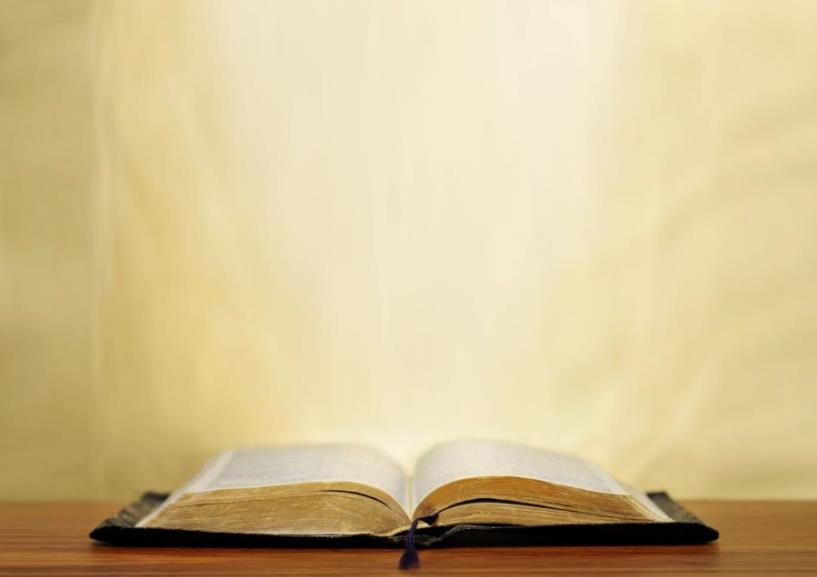 Exodus 19:10, 14, 22 
10 The LORD also said to Moses, “Go to the people and consecrate them today and tomorrow, and let them wash their garments;…14 So Moses went down from the mountain to the people and consecrated the people, and they washed their garments…22 “Also let the [chief rulers] who come near to the LORD consecrate themselves, or else the LORD will break out against them.”
Law & Grace: Lesson 5 A Mountaintop Experience – Part 1
Consecration – who does it?
To consecrate is to set apart & dedicate for a holy purpose…
Law & Grace: Lesson 5 A Mountaintop Experience – Part 1
Under Grace: God Acts on our behalf!
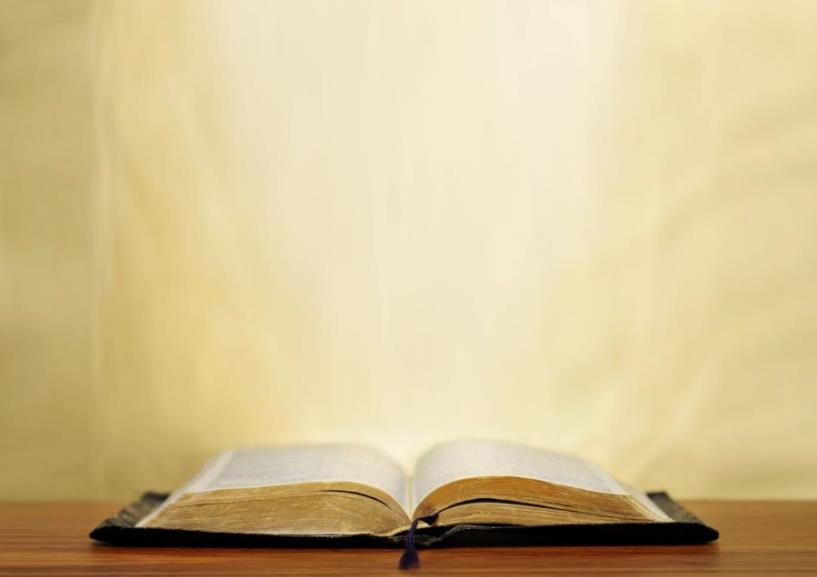 1 Corinthians 1:2
To the church of God which is at Corinth, to those who have been sanctified in Christ Jesus, saints by calling, with all who in every place call on the name of our Lord Jesus Christ, their Lord and ours: …
1 Corinthians 1:30
“But by His doing you are in Christ Jesus…”
Law & Grace: Lesson 5 A Mountaintop Experience – Part 1
Under Grace: God Acts on our behalf!
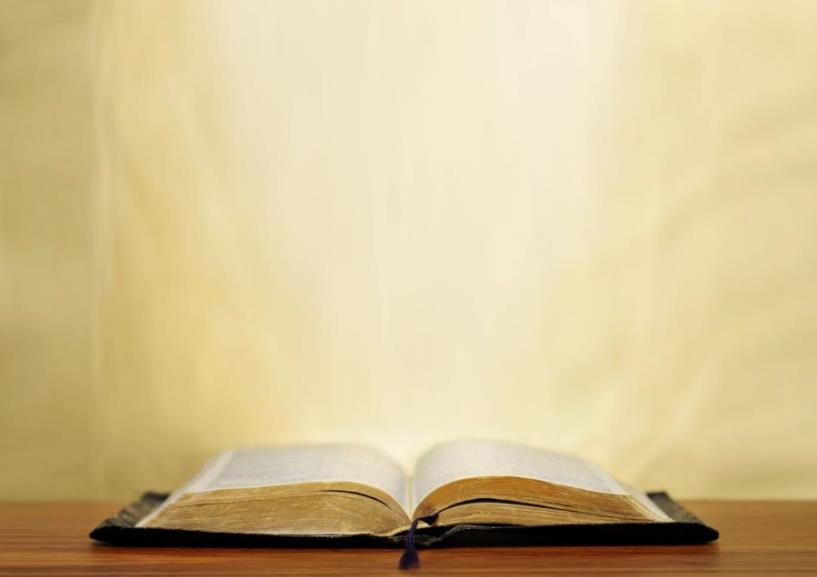 1 Corinthians 6:11
Such were some of you; but you were washed, but you were sanctified, but you were justified in the name of the Lord Jesus Christ and in the Spirit of our God.
Law & Grace: Lesson 5 A Mountaintop Experience – Part 1
Under Grace: God Acts on our behalf!
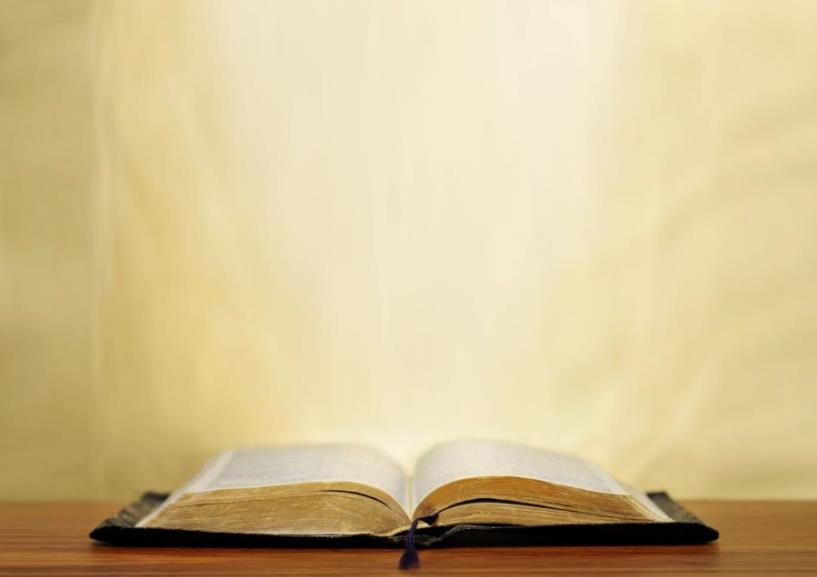 Hebrews 2:11
For both He who sanctifies and those who are sanctified are all from one Father; for which reason He is not ashamed to call them brethren.
Hebrews 10:14
For by one offering He has perfected for all time those who are sanctified.
Law & Grace: Lesson 5 A Mountaintop Experience – Part 1
Stay away… or draw near?
Law & Grace: Lesson 5 A Mountaintop Experience – Part 1
Under the Law: Distance or Death
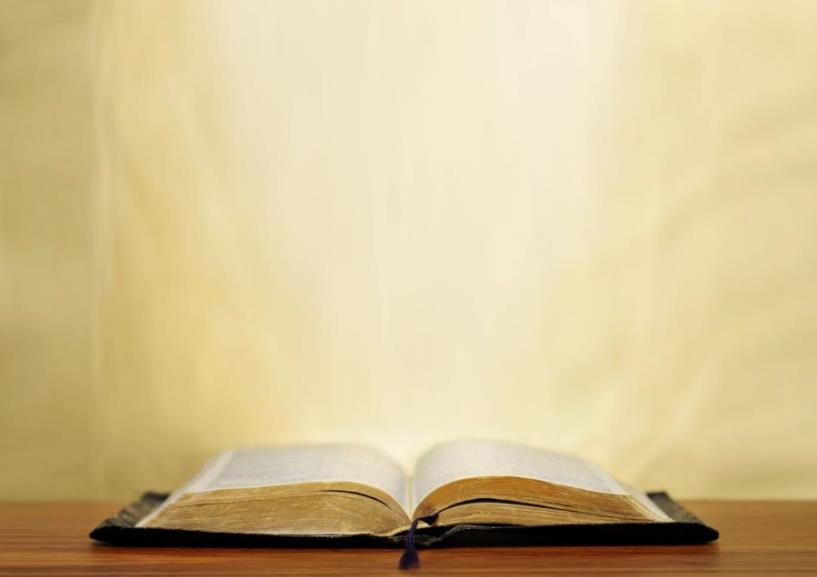 Exodus 19:12-13
12 "You shall set bounds for the people all around, saying, 'Beware that you do not go up on the mountain or touch the border of it; whoever touches the mountain shall surely be put to death. 13 'No hand shall touch him, but he shall surely be stoned or shot through; whether beast or man, he shall not live…"
Law & Grace: Lesson 5 A Mountaintop Experience – Part 1
Exodus 3:6
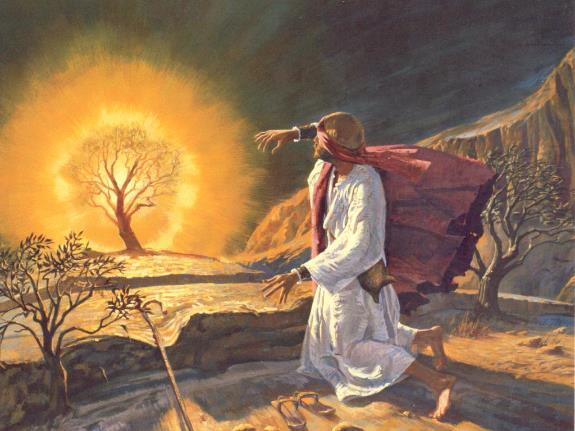 Moses, hid his face, for he was afraid to look at God.
[Speaker Notes: Exodus 3:6
Moses, soon to be the Lawgiver, then HID HIS FACE, for he was afraid to look at God.]
Law & Grace: Lesson 5 A Mountaintop Experience – Part 1
Stay away… or draw near?
Law & Grace: Lesson 5 A Mountaintop Experience – Part 1
Under Grace: Access
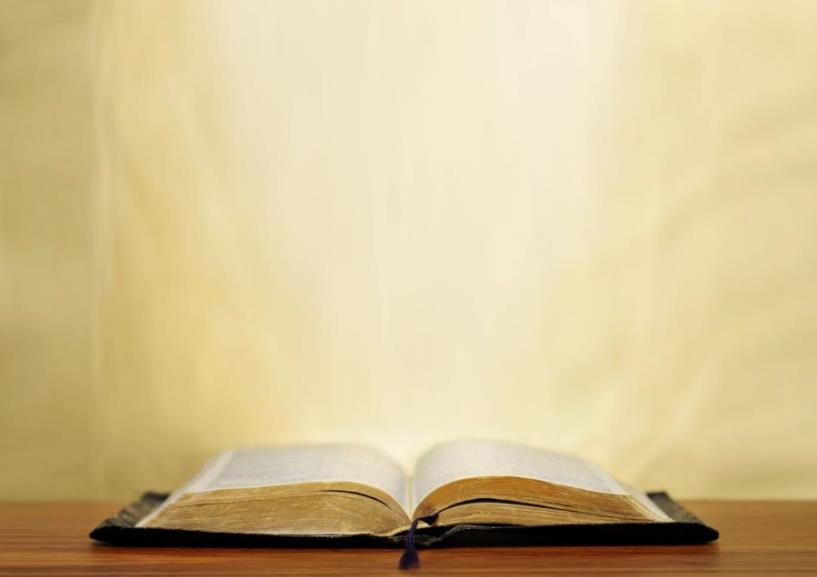 Ephesians 2:18
18…for through Him [Christ] we both have our access in one Spirit to the Father.
Ephesians 3:11-12
11 …Christ Jesus our Lord, 12 in whom we have boldness and confident access through faith in Him.
Law & Grace: Lesson 5 A Mountaintop Experience – Part 1
Death Threatened vs. Death Accomplished
Law & Grace: Lesson 5 A Mountaintop Experience – Part 1
Death Threatened vs. Death Accomplished
Law & Grace: Lesson 5 A Mountaintop Experience – Part 1
Death: A Bad Thing or Death: A Good Thing?
Under the Law, dying was not good or desirable.
Law & Grace: Lesson 5 A Mountaintop Experience – Part 1
Death: A Bad Thing or Death: A Good Thing?
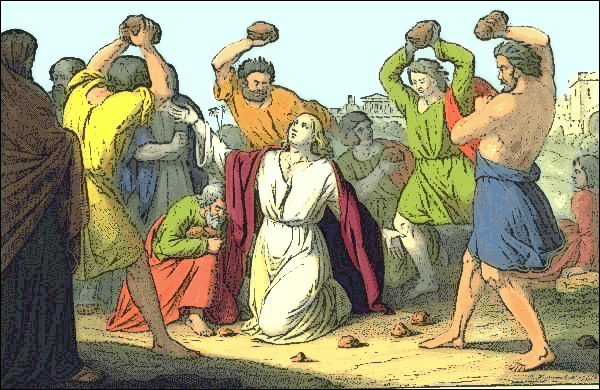 Under the Law, dying was not good or desirable.
Law & Grace: Lesson 5 A Mountaintop Experience – Part 1
Death: A Bad Thing or Death: A Good Thing?
…but under Grace our death with Christ is phenomenally good!
Law & Grace: Lesson 5 A Mountaintop Experience – Part 1
Death under the Law…or from it?
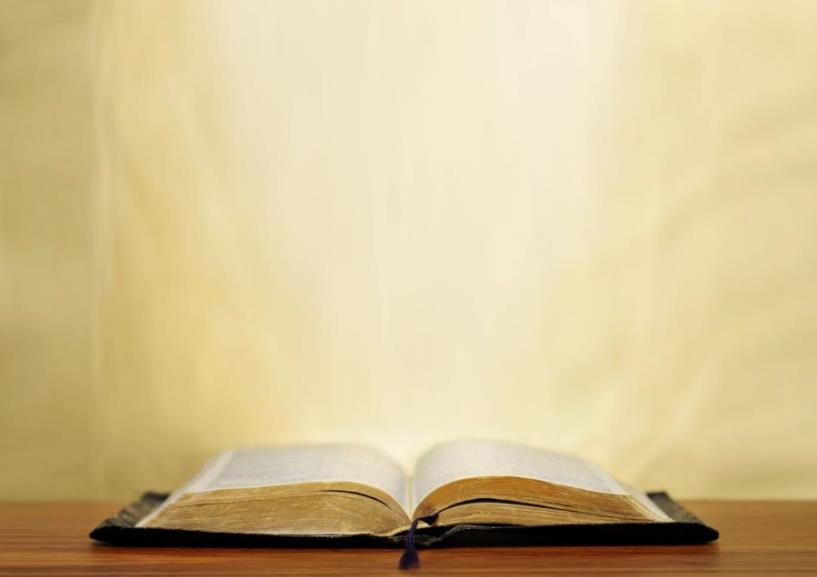 Galatians 2:19-21
19 "For through the Law I died to the Law, so that I might live to God. 20 I have been crucified with Christ; and it is no longer I who live, but Christ lives in me; and the life which I now live in the flesh I live by faith in the Son of God, who loved me and gave Himself up for me. 21 I do not nullify the grace of God, for if righteousness comes through the Law, then Christ died needlessly."
Dr. Thomas L. Constable
Expository Notes on the Bible
http://www.soniclight.com/constable/notes.htm
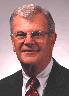 “By virtue of his incorporation into Christ (cf. v. 17) and participation in Christ’s death Paul has undergone a death whereby his relation to the law has been decisively severed and the law has ceased to have any claim on him (cf. Rom. 7:4, 6).…This death to the law’ means not only that the law as a false way of righteousness has been set aside but also that the believer is set free from the dominion of the law…for a life of consecration to God…”
Law & Grace: Lesson 5 A Mountaintop Experience – Part 1
Death under the Law…or from it?
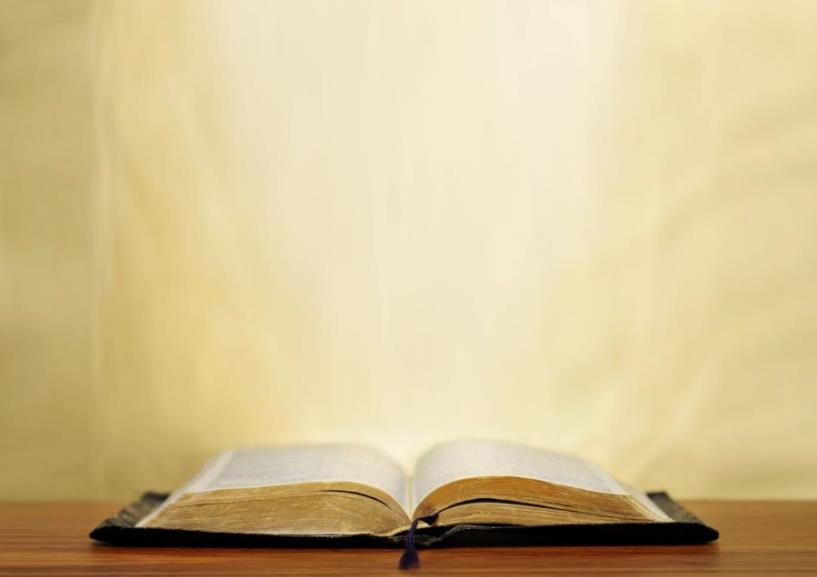 Galatians 2:19-21
19 "For through the Law I died to the Law, so that I might live to God. 20 I have been crucified with Christ; and it is no longer I who live, but Christ lives in me; and the life which I now live in the flesh I live by faith in the Son of God, who loved me and gave Himself up for me. 21 I do not nullify the grace of God, for if righteousness comes through the Law, then Christ died needlessly."
Session 5 Outline
Review
Purpose, Aim, and Objective
Session 4
A Mountaintop Experience – Part 1 (Exo. 19:10-25)
General Information
Contrast & Comparison of Law & Grace
Conclusion
Law & Grace: Lesson 5 A Mountaintop Experience – Part 1
CONCLUSION
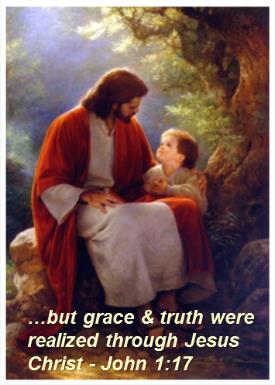 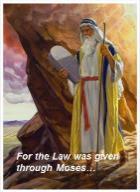 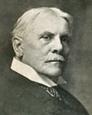 C. I. SCOFIELD, D. D.
The Grace of God, The Fundamentals Vol. 3, Chapter VII, p. 98
We have, most of us, been reared and now live under the influence of Galatianism. Protestant theology, alas, is for the most part, thoroughly Galatianized, in that neither law nor grace are given their distinct and separated places, as in the counsels of God, but are mingled together in one incoherent system. The law is no longer, as in the Divine intent, a ministration of death (2 Cor. 3:7), of cursing (Gal. 3:10), of conviction (Rom. 3:19), because we are taught that we must try to keep it, and that by Divine help we may. Nor, on the other hand, does grace bring us blessed deliverance from the dominion of sin, for we are kept under the law as a rule of life despite the plain declaration, “Sin shall not have dominion over you: for ye are not under the law, but under grace” (Rom. 6:14).
Law & Grace: Lesson 5 A Mountaintop Experience – Part 1
LIVING UNDER LAW OR UNDER GRACE?
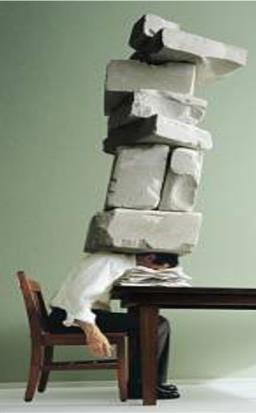 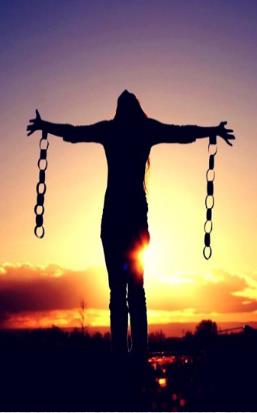 What’s your pleasure?